GENEL TURİZM
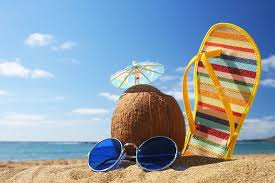 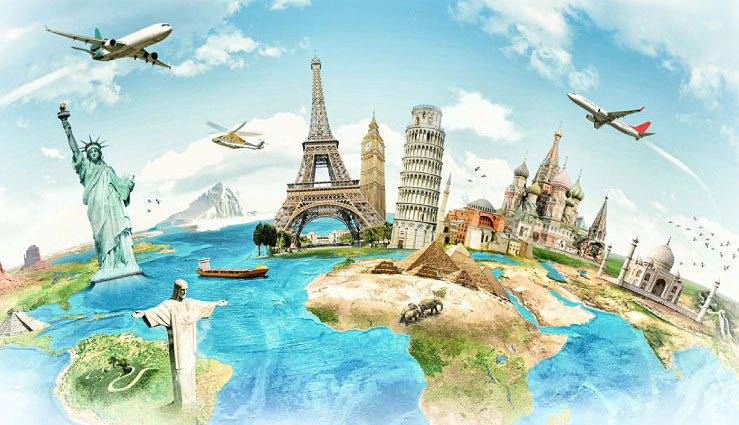 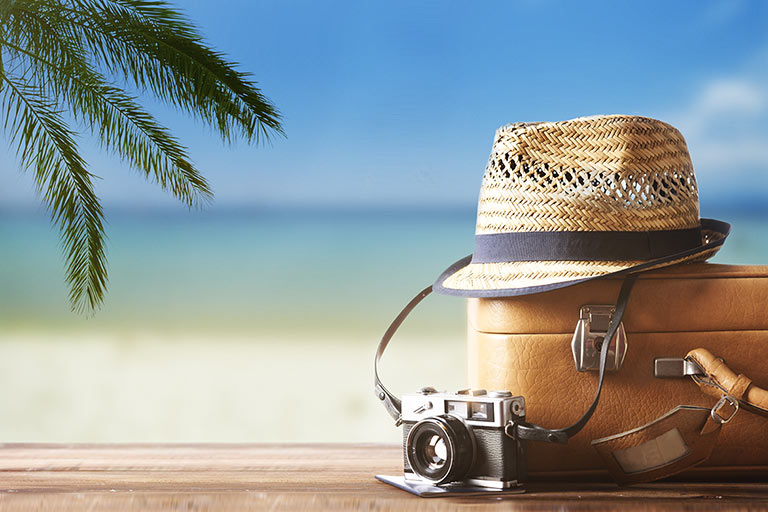 TURİZM ENDÜSTRİSİNİN UNSURLARI
TURİZM TALEBİNİN ETKİLEYEN UNSURLAR
2.Toplumsal Unsurlar
A) Eğitim Düzeyi
Eğitim düzeyi yükseldikçe daha fazla gelir ve toplumsal statü sağlayan mesleklerde çalışma olasılığı artan bireylerin beklentileri de artmaktadır. Bunun bir sonucu olarak bireyler, daha aktif bir şekilde turizm hareketlerine katılmaktadır. Merak, bu kesimin önemli bir özelliğidir. İnsanlar bilgi sahibi oldukları bölgeleri mutlaka görmek ve oranın özellikleri hakkında daha yakından bir deneyime sahip olmak isterler. Eğitim düzeyi düşük kesimin kitle turizmine yönelmesi sonucunda eğitim düzeyi yüksek kesim için ise daha farklı alternatif ürün ve turizm bölgeleri pazara girmiştir. Doğu Avrupa ülkeleri kültür turizmi, Alp Dağları’nda kış döneminde kış sporları turizmi, Afrika, Latin Amerika, Uzak Doğu, Avustralya ve Pasifik ülkeleri, kültür ve kitle turizmi bakımından eğitim düzeyi yüksek kesimler için önemli bir pazar haline gelmiştir. Sonuç olarak, eğitim durumu turizm talebi konusunda yapılacak pazar sınıflandırmasında önemli bir unsur olmaktadır. Seyahat acenteleri ise pazarın özelliğine uygun olarak ürün sunmaktadır.
TURİZM ENDÜSTRİSİNİN UNSURLARI
TURİZM TALEBİNİN ETKİLEYEN UNSURLAR
2.Toplumsal Unsurlar
B) Meslek
Bir kimsenin eğitim düzeyi yüksek ise, elde edeceği meslek ve gelir düzeyinin de buna paralel olarak artacağı varsayılmaktadır. Bu nedenle, eğitim düzeyi konusunda açıklanan bilgiler, meslek ile turizm talebi arasındaki ilişki için de geçerlidir. 
Ancak, burada meslek ve kişinin yaşadığı bölge birlikte ele alındığında tarım kesiminde çalışan nüfus ile sanayi, eğitim ve ticaret kesiminde çalışan nüfus arasında seyahate katılma, yaşanılan bölge açısından farklılıklar kendisini göstermektedir. Sanayi, eğitim ve ticaret kesiminde çalışan nüfus, belirli bir plan ve ücret karşılığında görevini yerine getirdiği için yılın belirli dönemlerinde tatil için zaman ve parasal kaynak ayırabilmektedir. Ancak, sıcak iklimin görüldüğü ve turizm bakımından potansiyele sahip olan ülkelerde (örneğin, Akdeniz ülkeleri) tarım ve turizm sektörü aynı dönemde kendisini göstermektedir.
TURİZM ENDÜSTRİSİNİN UNSURLARI
TURİZM TALEBİNİN ETKİLEYEN UNSURLAR
2.Toplumsal Unsurlar
C) Aile Yapısı
Bekar, evli ya da çocuklu olup olmama, çocuk sayısı, aile ve akraba bağlılıkları vb. aile yapısı ile ilgili özellikler de bireylerin turizm hareketlerine katılmasını, seyahat ve konaklama süresini etkilemektedir. Bekar ve genç evli çiftler daha sık seyahat etme olanağına sahip olabilirken, çocuklu aileler seyahate katılmada önemli sorunlarla karşılaşmaktadır. Gidilen bölgelerde bebek ve küçük çocuklar için herhangi bir aktivite ya da hizmet sunulamaması durumunda az çocuk sahibi de olsa, ziyaretçiler önemli sorunlarla karşılaşmakta; dolayısıyla seyahati düşünmemektedir. Bununla birlikte, son yıllarda gerek ulaşım araçları, gerek tur operatörleri ve gerekse turizm bölgeleri çocuk sahibi aileler için değişik çalışmalar başlatmışlardır. Çocuklar için ücretsiz ya da düşük fiyatlı turlar, ücretsiz bakım servisi ve eğlence merkezleri gibi.
TURİZM ENDÜSTRİSİNİN UNSURLARI
TURİZM TALEBİNİN ETKİLEYEN UNSURLAR
2.Toplumsal Unsurlar
C) Aile Yapısı
Diğer yandan, ataerkil aile yapısına sahip ailelerde çocuk, belirli bir yaşa ve gelir düzeyine ulaştığında anne-babasına bakmakla yükümlü olmaktadır. Bu ise, aile fertlerinin gerek ekonomik ve gerekse boş zaman sorunları nedeniyle seyahatlerini etkilemektedir. Benzer şekilde, bu tür ailelerde genç kesimin ailelerine karşı sorumlulukları fazla olduğu için genç kesimin de seyahati mümkün olamamaktadır. Dünyada üçüncü yaş turizminin gelişmesinin önemli nedenlerinden birisi de, aile sorumluluklarını tamamlayan 60 ve üstü yaş gruplarında yer alan kişi sayısındaki artıştır.
TURİZM ENDÜSTRİSİNİN UNSURLARI
TURİZM TALEBİNİN ETKİLEYEN UNSURLAR
2.Toplumsal Unsurlar
D) Dil Güçlükleri
Bir ülkede yabancı dil bakımından yetersizlik birçok kimsenin, yeterli boş zamana sahip olsalar bile, yabancı ülkeleri ziyaret etmelerinde caydırıcı bir etkendir. Bu nedenle, dil açısından birbirine yakın olan ülkeler arasında turizm hareketleri daha yoğundur. Benzer şekilde, turist gönderen ülkelerdeki birçok kimsenin yabancı dil bakımından yetersiz olması, onları kendi ülkelerinde seyahat etmek zorunda bırakmaktadır. Ancak bu durum, daha çok az gelişmiş ülkelerde yaşayan kimseler için geçerliliğini korumaktadır.
TURİZM ENDÜSTRİSİNİN UNSURLARI
TURİZM TALEBİNİN ETKİLEYEN UNSURLAR
2.Toplumsal Unsurlar
E) Kentleşme Düzeyi
Sanayi ve hizmet sektörü ile ticaret kesiminin yoğun olduğu büyük yerleşim merkezlerinde yaşayan insanlar, kırsal kesimde yaşayanlara oranla daha fazla seyahat etmekte ve turizm etkinliklerine daha aktif bir şekilde katılmaktadırlar. Özellikle, son yıllarda, sanayileşmenin ve buna bağlı olarak kentleşmenin artması ile birlikte insanların yaşam biçimi mekanik hale getirilmiştir. Yılın belirli dönemlerinde de olsa, insanlar bu sistemin dışına çıkarak ve kentin monoton, sıkıcı yaşama ve çalışma ortamından geçici bir süre için uzaklaşarak doğal yapısına uygun hareket etmeyi, fiziksel ve psikolojik açıdan dinlenmiş olarak eski ortama tekrar dönmeyi amaçlamaktadır. Bunun en iyi çözüm yolu da, turizm olacaktır.
TURİZM ENDÜSTRİSİNİN UNSURLARI
TURİZM TALEBİNİN ETKİLEYEN UNSURLAR
2.Toplumsal Unsurlar
F) Psikolojik Unsurlar
Turistik tüketim psikolojik bakımdan sınırsız bir genişleme eğilimi gösterir. Bu durum, farklı psikolojik yapıya sahip olan turistlerin turistik tüketimden tatmin olma düzeylerinde de farklı eğilimlere sahip olmaları şeklinde açıklanabilir. Turizm talebini etkileyen çok sayıda psikolojik unsur bulunmaktadır. Başlıcaları şunlardır:
TURİZM ENDÜSTRİSİNİN UNSURLARI
TURİZM TALEBİNİN ETKİLEYEN UNSURLAR
2.Toplumsal Unsurlar
F) Psikolojik Unsurlar
1)Kişilik yapısı ve Motivasyon
Seyahate yönelten motivasyonları ana başlıklar altında şu şekilde sıralamak mümkündür;
Dinlenme,
Fiziksel ve duygusal olarak kendini yenileme,
Her zaman yaşadığı çevreden kısa bir süre için uzaklaşma,
Tarihi ve kültürel bölgeleri ziyaret etme,
Doğaya daha yakın olma, 
 Eğlence,
 Farklı insanlar tanıma,
 Macera arama,
 Spor,
Merak.
TURİZM ENDÜSTRİSİNİN UNSURLARI
TURİZM TALEBİNİN ETKİLEYEN UNSURLAR
2.Toplumsal Unsurlar
F) Psikolojik Unsurlar
1)Kişilik yapısı ve Motivasyon
Turistik tüketicilerin seyahat etme eğilimleri, kişilik yapısına göre “içedönük” (pscyhocentric) ve “dışadönük” (allocentric) olarak iki gruba ayrılmaktadır. 

İçedönük turist tipleri daha çok düşük gelir grubuna ait olduklarından pasif olarak turizm hareketlerine katılmakta ve daha çok organize turları tercih etmektedirler. 

Dışadönük turist tipleri ise, daha çok yüksek gelir grubuna ait olduklarından bireysel seyahat eğilimli olmakta ve hareket ve değişim gerektiren seyahat biçimlerini (macera, spor, doğa, tarih ve kültür) tercih etmektedirler.
TURİZM ENDÜSTRİSİNİN UNSURLARI
TURİZM TALEBİNİN ETKİLEYEN UNSURLAR
2.Toplumsal Unsurlar
F) Psikolojik Unsurlar
2)Kültürel Uzaklık
Farklı kültürleri tanıma önemli bir motivasyon aracıdır. Bu amaçla Afrika (Güney Afrika, Tunus, Mısır, Cezayir), Latin Amerika (Arjantin, Brezilya, Küba), Uzak Doğu (Çin, Kore), Asya (Hindistan), eski demir perde ülkeleri (Rusya ve Eski Doğu Bloku devletleri, Romanya, Çek Cumhuriyeti, Slovakya, Polonya) kültür turizminde önemli ivme kazanmışlardır. Yeni turist tipi, kendisine kültürel açıdan yakın bölgeleri tercih etmemektedir. Bu nedenle, bir bölge kültürel açıdan ne kadar büyük farka sahip ise, sonuç, özellikle dışadönük turistler için o denli teşvik edicidir. Bu arada kültürel uzaklık konusunda aradaki farkın büyük olmasının ortaya çıkarabileceği sonuçlar turizmin toplumsal yapı üzerine etkileri olarak ele alınmaktadır. Diğer yandan kültürel uzaklık kavramını dikkate almayan turist grupları, daha çok kitle turizmini tercih etmektedirler. Gidilen bölgedeki tarihi ve kültürel değerler görülmesine karşın, kültür açısından aradaki fark bu grup için önemli olmayabilir. Bu grup içerisinde yer alan turistlere Türkiye, Yunanistan, Mısır, Tunus ve Cezayir gibi Akdeniz ülkeleri ile Hawaii, Mairitus ve Karaib Adaları gibi adalar daha çekici gelmektedir.
TURİZM ENDÜSTRİSİNİN UNSURLARI
TURİZM TALEBİNİN ETKİLEYEN UNSURLAR
2.Toplumsal Unsurlar
F) Psikolojik Unsurlar
3)Moda , Zevk ve Alışkanlıklar
Turistlerin zevk ve alışkanlıklarındaki değişiklikler de turizme olan talebi de etkiler. Fiyat ve gelirle ilgili olmayan bazı nedenlerle (modadaki değişiklikler gibi), turistler belirli bir turizm türü için daha öncekinden daha fazla tercih sahibi oluyorsa turizmin bu türüne olan talep artacaktır. Benzer şekilde, alışkanlık unsuru da talep üzerinde pozitif yönlü bir etkiye sahiptir. Örneğin, belirli dönemlerde tatile çıkmayı ya da sürekli olarak belirli bölgelere seyahat etmeyi alışkanlık haline getiren insanlar, oluşacak yeni fiyat ve gelir değişimi karşısında önceki turizm şeklini sürdürebilirler.
TURİZM ENDÜSTRİSİNİN UNSURLARI
TURİZM TALEBİNİN ETKİLEYEN UNSURLAR
2.Toplumsal Unsurlar
F) Psikolojik Unsurlar
4)Snobizm
Snobizm, kişinin kendini başkalarının yerine koyması, başkalarının yaptığını yapması ya da onlar gibi yaşaması anlamlarına gelmektedir. Günümüzde bir yandan, kitle iletişim araçlarında, diğer yandan, turizm hareketlerinde görülen artışa koşut olarak belirli bölgelerde yaşayan insanlar dünyanın değişik ülkelerinde yaşayan insanlarla birlikte olmayı, onlar gibi yaşamayı veya kendisine örnek aldığı insanların gittiği değişik bölgelere kendisi de gitmeyi istemektedir. Örneğin, Türkiye’de bazı sanatçıların ve üst gelir gruplarının kış mevsiminde Uludağ’a, yaz döneminde de güneş ve deniz için Bodrum’a gitmeleri sonucunda, diğer insanların da onları taklit etmek istemeleri ya da komşusunun yaz tatillerinde belirli turizm merkezlerine gittiğini öğrenen bir kimsenin daha sonraki dönemlerde aynı merkezlere gitmek istemesi.
TURİZM ENDÜSTRİSİNİN UNSURLARI
TURİZM TALEBİNİN ETKİLEYEN UNSURLAR
3.Turizm Talebini Etkileyen Diğer Unsurlar
A) Reklam ve Tanıtım

Reklam ve tanıtım, bir ülkenin uluslararası turizm pazarındaki talebini etkileyen bir unsur olarak kabul edilmektedir. Tanıtım etkinlikleri, potansiyel tüketici grubu hedef alınarak doğrudan doğruya bireylere yönelik bir etkinliktir. Reklam ve tanıtım faaliyetlerinin turizm talebi üzerindeki en önemli etkisi, bir turistik bölge ya da ülke hakkında tüketiciye bilgi vermesidir. Bu unsurun mevcut turizm talebini artırmaya yönelik etkisi olabileceği gibi, potansiyel turizm talebini de harekete geçirme gücü olacaktır. Bu amaçla, uluslararası turizmde söz sahibi olan ülkeler, bir yandan sahip oldukları imajı koruyabilmek, diğer yandan da pazardan daha fazla pay alabilmek için reklam ve tanıtım etkinliklerine daha fazla kaynak ayırmaktadırlar.
TURİZM ENDÜSTRİSİNİN UNSURLARI
TURİZM TALEBİNİN ETKİLEYEN UNSURLAR
3.Turizm Talebini Etkileyen Diğer Unsurlar
B) Boş Zaman
Bilindiği gibi, kişilerin turizm etkinliklerine katılmalarında etkili olan unsurlardan biri de, boş zamandır. Endüstri Devrimi sonrasında yaşanan teknolojik, ekonomik ve toplumsal gelişmelerin etkisiyle insanların boş zamanlarında artış olmuştur. Günümüzde iş dışı zaman olarak da adlandırılan boş zaman, turizm talebine etkide bulunan en önemli faktörlerden biri durumuna gelmiştir. Artık günümüz insanı, günde en fazla sekiz saat çalışmakta, haftada bir-iki gün tatil kullanmakta ve ortalama 30 günlük yıllık izin hakkına sahip bulunmaktadır. Tüm bu tatiller insanlar için “boş zaman”dır. Bireyler boş zamanlarını çeşitli aktivitelerle ve en önemlisi de seyahat ederek değerlendirmeyi tercih edebilirler.
TURİZM ENDÜSTRİSİNİN UNSURLARI
TURİZM TALEBİNİN ETKİLEYEN UNSURLAR
3.Turizm Talebini Etkileyen Diğer Unsurlar
C) Turizm Bilinci
Bir toplumda turizm bilincinin yerleştirilebilmesi için öncelikle turizm hareketlerine katılan turistler ile katılmak isteyen potansiyel turistler ve turist kabul eden bölge halkının turizmin önemini kavramış olmaları gerekmektedir. Uluslararası turizm hareketlerinin nicelik ve nitelik olarak gelişmesinin önemli nedenlerinden biri de, turizmde yoğunlaşmış ülkelerin turizm sonucunda elde etmiş oldukları sosyo­ekonomik ve sosyo-kültürel gelişmedir. Benzer şekilde turizmin dinlenme-eğlenme, yeni yerler görme, yeni insanlar tanıma, kültür ve sanat olaylarını izleme gibi kişilere sağlamış olduğu olanaklar efektif turizm talebinin daha da artmasına neden olmuştur.
TURİZM ENDÜSTRİSİNİN UNSURLARI
TURİZM TALEBİNİN ETKİLEYEN UNSURLAR
3.Turizm Talebini Etkileyen Diğer Unsurlar
C) Turizm Bilinci
Turist kabul eden bir ülkede yaşayan insanların yabancı turistlere karşı önyargılı düşünceye sahip olmaları ve onların kendi kültür yapılarını (yaşam biçimi, gelenek, görenek, aile yapısı vb.) olumsuz şekilde etkileyeceklerini düşünmeleri sonucunda turistleri istememe, turistlere yönelik saldırılar gibi olumsuz davranış biçimleri kendisini gösterebilecektir. Bunun sonucunda da o bölgeye yönelik turizm talebinde düşme gözlenecektir. Bunun nedeni, o bölgede yaşayan halkın turizm ve turist kavramları hakkında yeterli bilgiye sahip olmaması ve turizmin toplumlararası barışı sağlayan en önemli unsur olduğunun gözardı edilmesidir. Bu nedenle, uluslararası turizm hareketlerine yeni katılan bazı üçüncü dünya ülkeleri, halkın turistlere yönelik olumsuz tepkilerinden çekindikleri için turizmin sağlayacağı ekonomik yararlar hakkında onlara ön bilgi verme zorunluluğu duymaktadırlar.
KAYNAKÇA
Nazmi Kozak, Metin Kozak, Meryem A. Kozak , Genel Turizm, Detay Yayınları